ОБРАЗОВАНИЕ КАК СОЦИОКУЛЬТУРНЫЙ ФЕНОМЕН
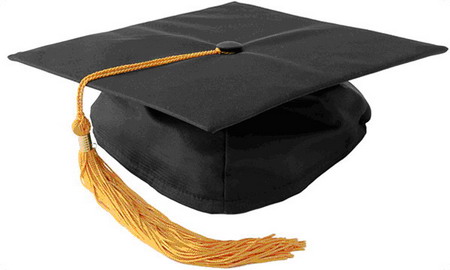 Образование, это …
передача важнейших, жизненно необходимых сведений и трудовых навыков посредством обучения и воспитания
процесс восприятия и сохранения определенных знаний и ценностей, постепенное изменение и совершенствование личности
Функции образования:
1. Среда общения.
2. Средство развития и становления человека как личности и профессионала.
3. Оптимальный и интенсивный способ вхождения человека в мир культуры.
4. Способ социализации личности, процесс ее самоутверждения.
5. Средство обеспечения преемственности поколений.
6. Ускоритель культурных перемен и преобразований. 
7. Фактор социального прогресса.
Воспроизводство общественного опыта
Развитие личности индивида и общества в целом
Модели образования
Модель образования как государственно-ведомственной организации
 Модель развивающего образования 
 Традиционная модель
 Рационалистическая модель 
 Феноменологическая модель 
 Неинституционная модель
Основные элементы образованиякак конкретного учреждения
цели и содержание образования
 способы его получения
 формы организации, а также субъекты и объекты образовательного процесса,
образовательная среда
 результат образования
Образовательные цели – это ожидаемые результаты, которых с помощью сложившейся системы образования стремится достичь данное общество в настоящее время и в ближайшем будущем. В современных условиях при отборе целей обычно учитывается как социальный запрос государства и общества, так и интересы индивида.
Содержание образования
система знаний о природе, обществе, человеке;
опыт осуществления различных способов деятельности;
опыт творческой деятельности по решению новых проблем;
опыт ценностного отношения к миру.
Способы получения образования
Формы организации образовательного процесса
Результат образования
В процессе обучения человек достигает определенного уровня образования: начальное, базовое и среднее школьное, неполное высшее и высшее. Каждый уровень подтверждается государственным документом — свидетельством о базовом школьном образовании, аттестатом об окончании средней школы, справкой о прослушанных курсах в высшем учебном заведении или дипломом о высшем образовании.
Образованным может считаться человек, не только знающий и умеющий с высоким уровнем развитых способностей, но у которого сформированы мировоззрение и нравственные принципы.
Предпосылки для выделения видов образования
Современные тенденции образования
Современные тенденции образования
ИДЕЯ НЕПРЕРЫВНОГО ОБРАЗОВАНИЯ
Для учебы подходит любой возраст; вся жизнь должна быть школой, нужно только уяснить, в каком возрасте и к чему человек более способен.
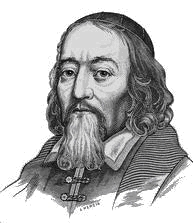 Ян Амос Коменский
Смысл заключается в создании условий для обеспечения каждому человеку постоянного развития и творческого обновления, что ведет к процветанию общества в целом.
Предпосылки перехода к непрерывному образованию
Предпосылки перехода к непрерывному образованию
Принципы функционирования непрерывного образования
Принцип гуманизма
Принцип демократизма
Принцип мобильности
Принцип опережения
Принцип открытости
Принцип непрерывности
Непрерывное образование способствует решению трех основных задач:
1. Подготовка человека для включения его в систему современных общественных, профессиональных отношений;
2. Совершенствование человека с целью его своевременной адаптации к постоянно меняющимся условиям;
3. Разностороннее развитие личности, формирование ее мировоззрения.
Подсистемы непрерывного образования
НАЦИОНАЛЬНАЯ СИСТЕМА ОБРАЗОВАНИЯ В республике БЕЛАРУСЬ
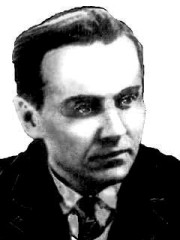 Если нормальный человек ни в одном предмете не достиг успехов, если у него нет любимого предмета, значит, школа не настоящая.
В. А. Сухомлинский
Формирование и развитие образовательной системы в Беларуси осуществляется в соответствии с конституционными требованиями и гарантиями в области образования, обеспечивающими равенство в его получении, единство образовательной системы и преемственность всех ступеней обучения. Национальная система образования базируется на Конституции Республики Беларусь,  Кодекс Республики Беларусь об образовании 13.01.2011 № 243-3, "О правах ребенка", других нормативно-правовых документах, регламентирующих ее деятельность.
Структура национальной системы образования республики беларусь
система дошкольного образования;
система общего среднего образования;
система профессионально-технического образования;
система среднего специального образования;
система высшего образования;
система последовательного образования.
Принципы развития системы образования
приоритет общечеловеческих ценностей;
национально-культурная основа;
научность;
ориентация на мировой уровень образования;
гуманизм;
экологическая направленность;
преемственность и непрерывность;
единство обучения, духовного и физического воспитания;
поощрение таланта и образованности;
обязательность базового образования.
Учреждения высшего образования
Классический университет
Профильный университет (академия, консерватория)
Институт
Высший колледж
Всего 45 государственных и 10 частных вузов. В них обучается свыше 424,0 тыс. студентов. Показатель количества студентов на 10 тыс. населения достиг 439 человек и является одним из самых высоких среди европейских государств.